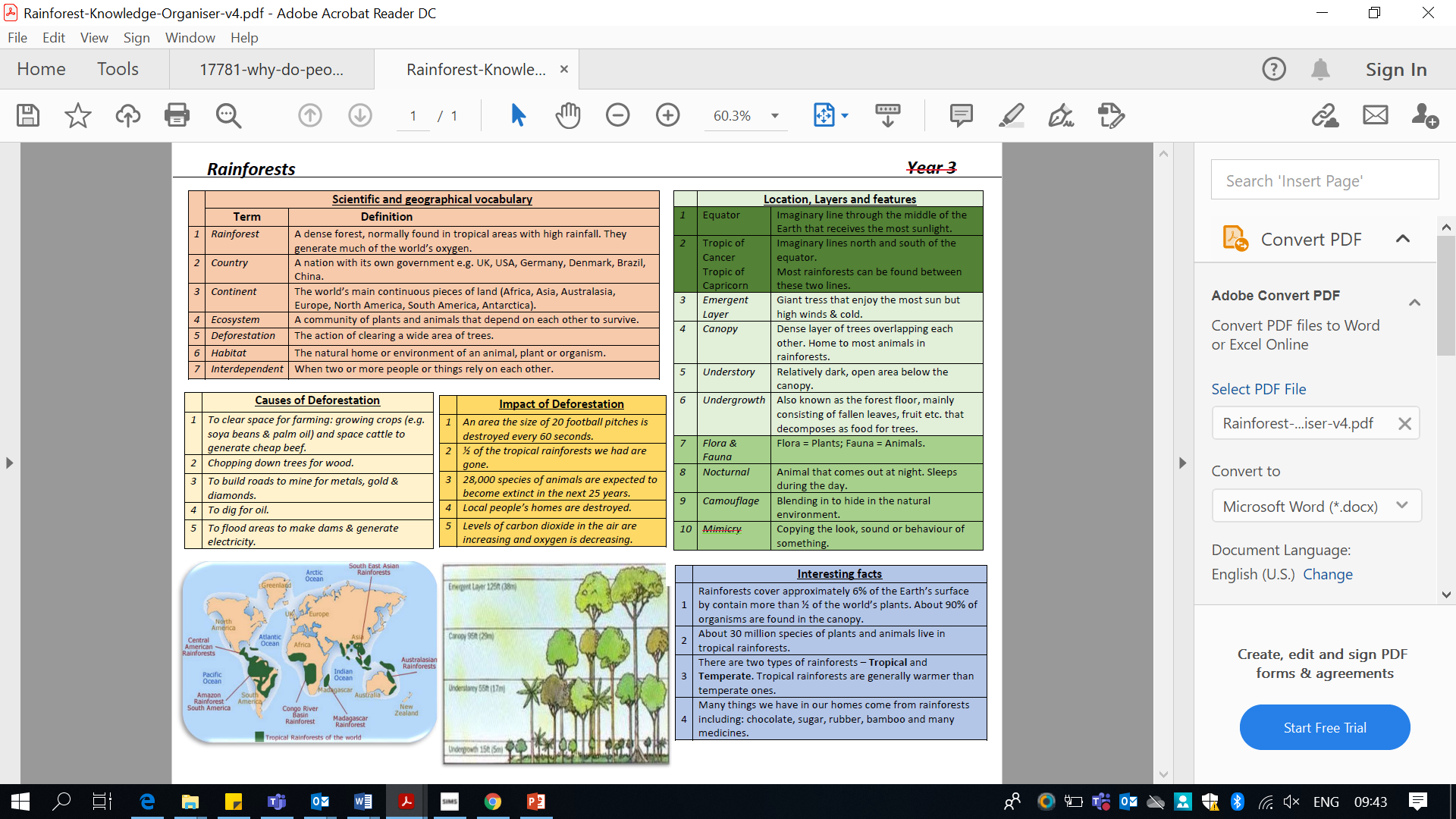 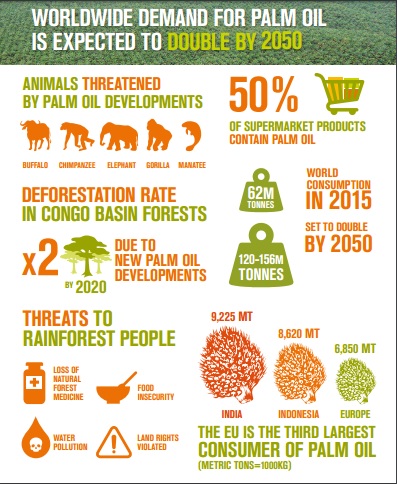 Emergent
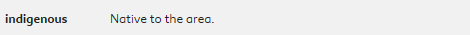 Canopy
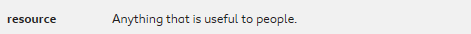 Understory
Ground/ Undergrowth
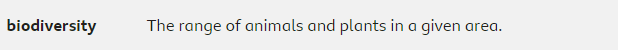 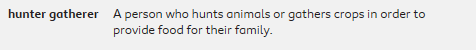 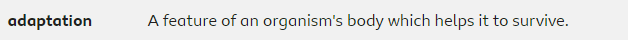